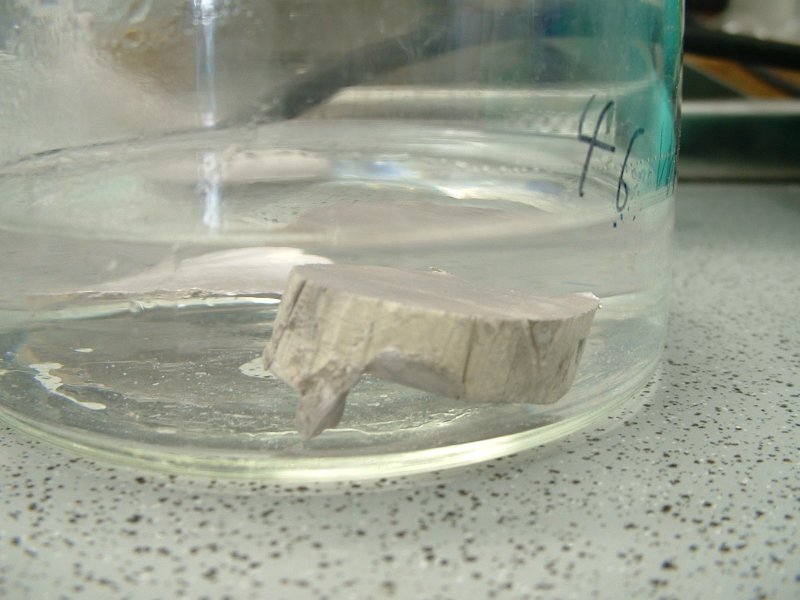 Properties ofSubgroups
Elements of the same group have similar physical and chemical properties
Properties of Metals
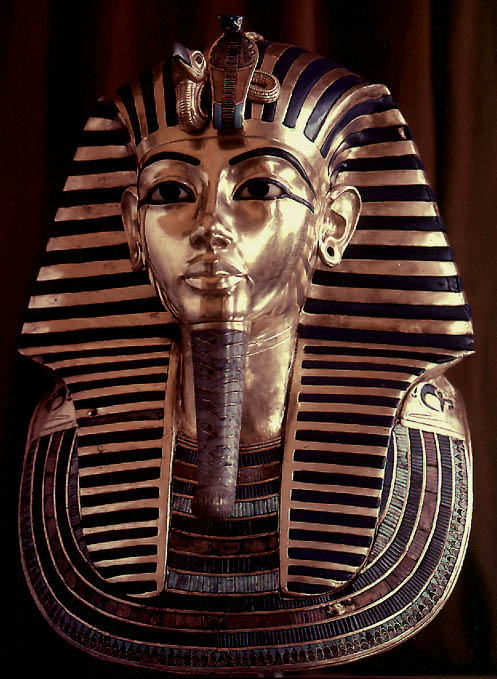 Good conductors of heat and electricity
Malleable
Ductile
Have luster (shine)
Alkali Metals
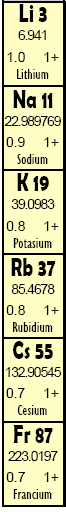 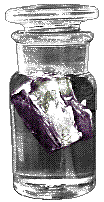 1 valence electron
Soft and shiny
Are NEVER found pure in nature (always bonded to another element)
VERY REACTIVE!!
React violently with water
Potassium, K reacts with water and must be stored in kerosene
Alkaline Earth Metals
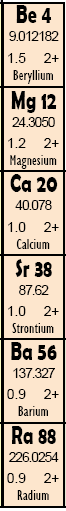 2 valence electrons
Less reactive than alkali  metals
Not found pure in nature
The word “alkaline” means “basic”
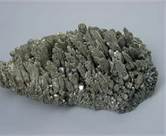 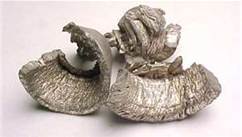 Calcium (Ca)
Magnesium (Mg)
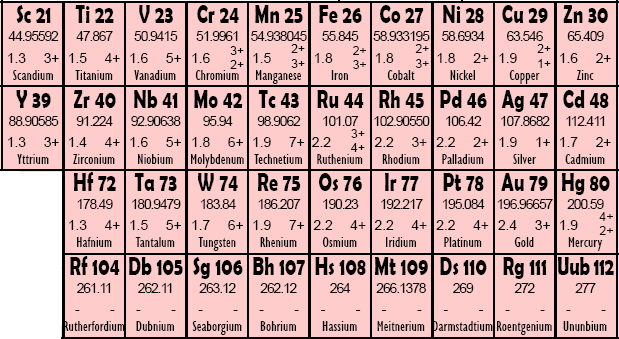 Transition Metals
Have all the properties 	of metals
Number of valence 	electrons varies
Charge of the element 	varies
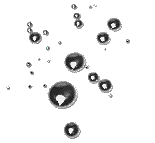 Mercury, Hg, is the only metal that exists as a liquid at room temperature
Properties of Metalloids
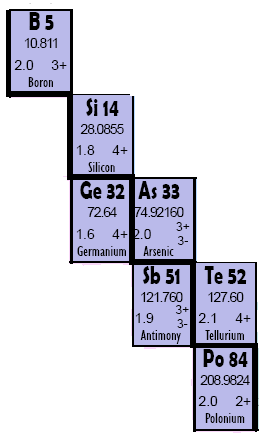 They have properties of both metals and nonmetals.

Less brittle than metals, 	more brittle than nonmetals. 
Semiconductors of electricity
Metallic luster (shine)
Nonmetals
Poor conductors of heat 	and electricity
Brittle
Majority are a gas at 	room temperature
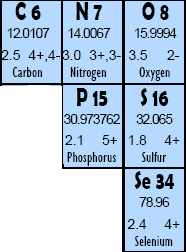 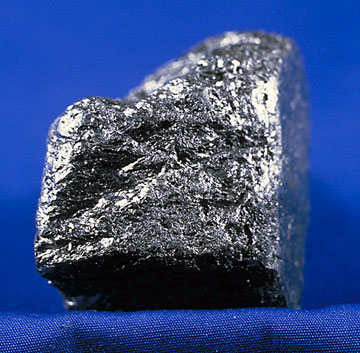 Carbon, the graphite in “pencil lead” is a great example of a nonmetallic element.
Examples of Nonmetals
Microspheres of phosphorus, P, a reactive nonmetal
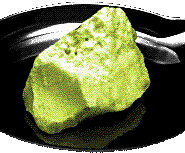 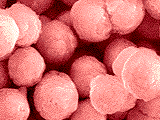 Sulfur, S, was once known as “brimstone”
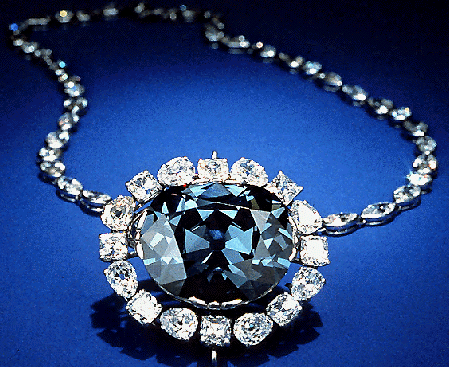 Graphite is not the only pure form of carbon, C. Diamond is also carbon; the color comes from impurities caught within the crystal structure
Halogens
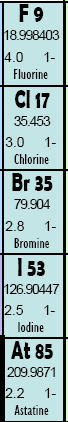 7 valence electrons
Never found pure in nature (always bonded to another element)
In their pure form are diatomic molecules (F2, Cl2, Br2, and I2)
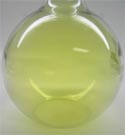 Chlorine is a yellow-green poisonous gas
Noble Gases
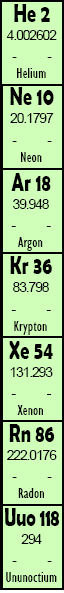 8 valence electrons (except helium, 	which has only 2)
ONLY found pure in nature – they 	are chemically UNREACTIVE!!
Colorless and odorless. 
Were among the last of the natural elements to be discovered
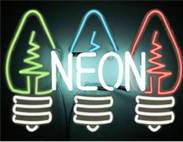 Neon gives a distinct reddish-orange glow when used in a low-voltage lamp